Предметно-практические действия
Цель обучения 

формирование целенаправленных произвольных действий 
с различными предметами и материалами.
Предметные действия -  

основа дальнейшего обучения продуктивной деятельности при самообслуживании, на занятиях изобразительной деятельностью, домоводством и трудом.
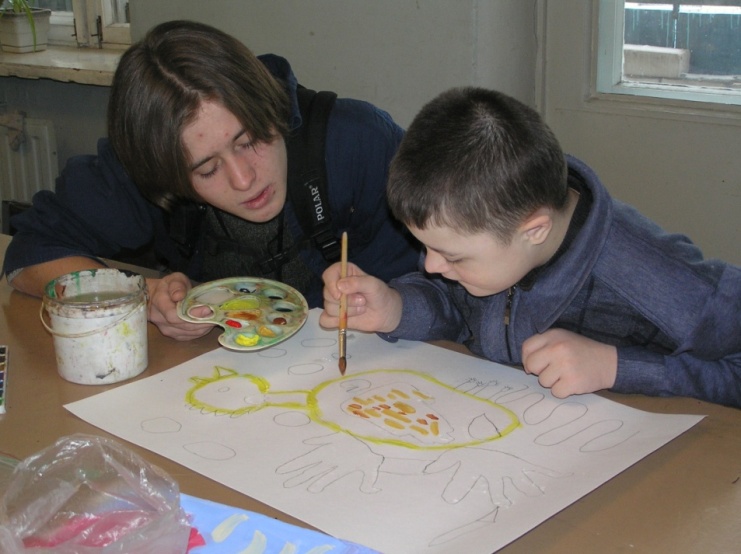 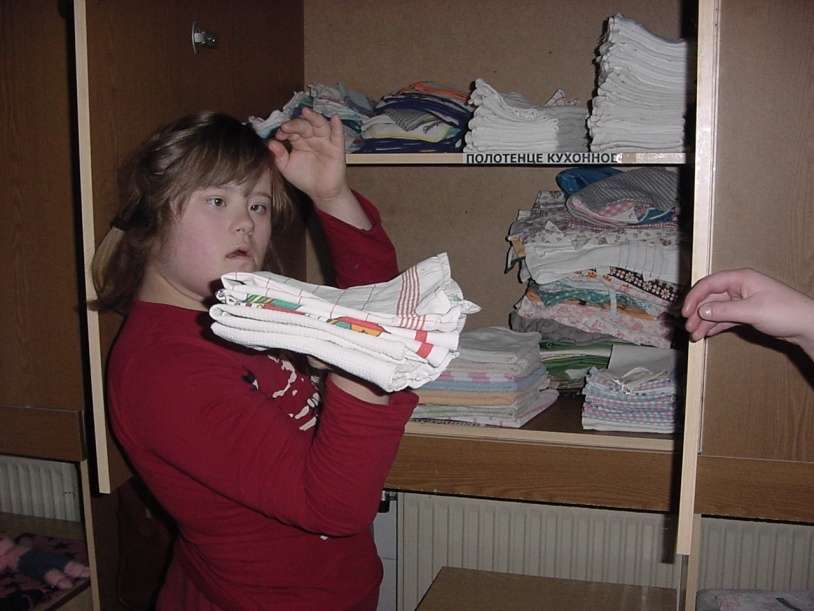 «Действия с материалами»

«Действия с предметами»
Действия с материалами.

 сминание материала двумя руками (одной рукой, пальцами) 

материал для сминания - салфетки, туалетная бумага, бумажные полотенца, газета, цветная, папиросная бумага, калька и др.
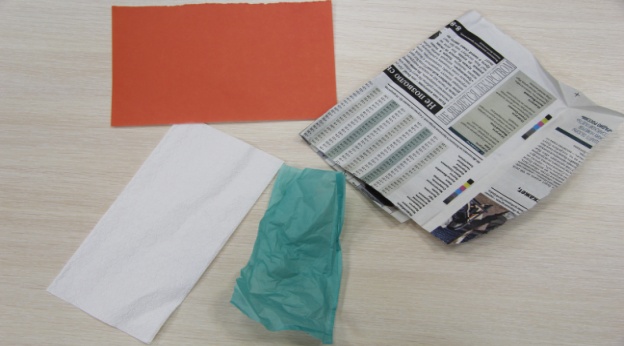 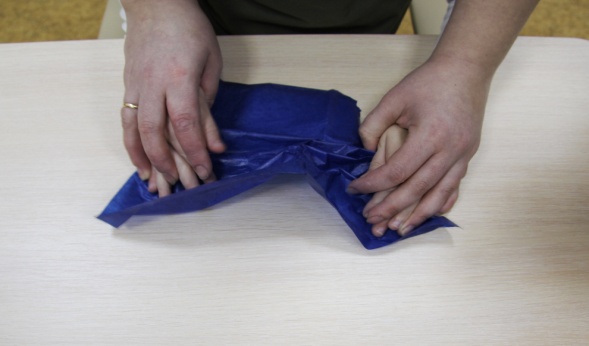 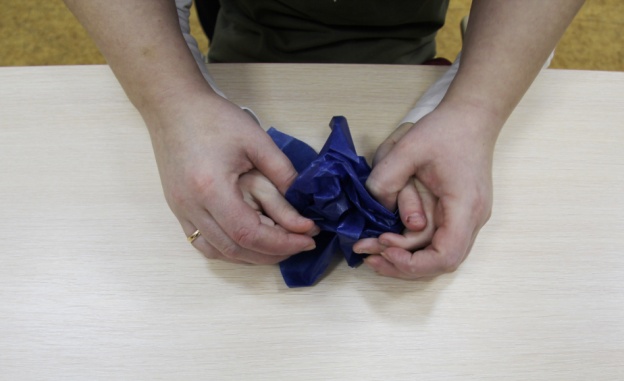 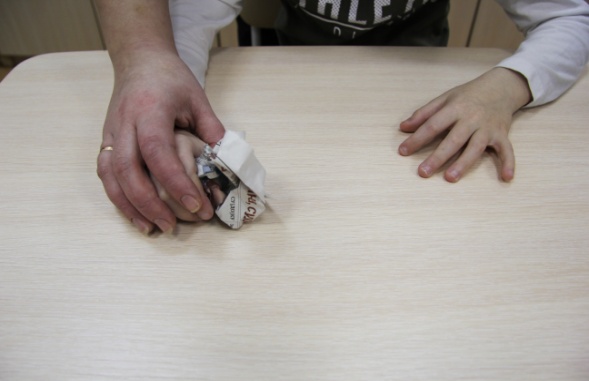 разрывание материала двумя руками (пальцами) 

материал для разрывания - салфетки, туалетная бумага, бумажные полотенца, газета, цветная, папиросная бумага, калька
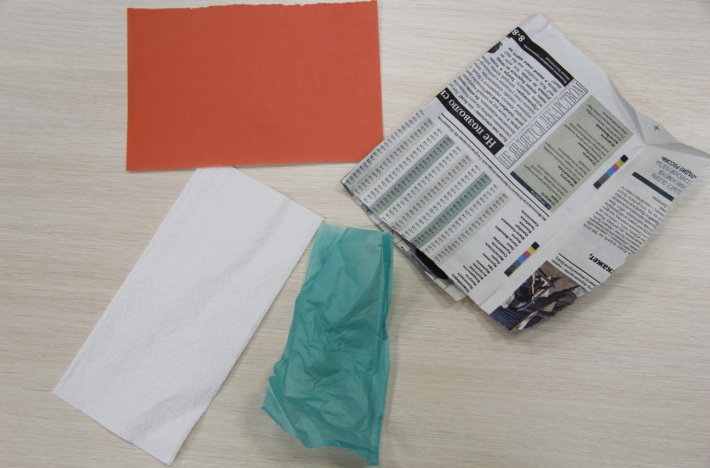 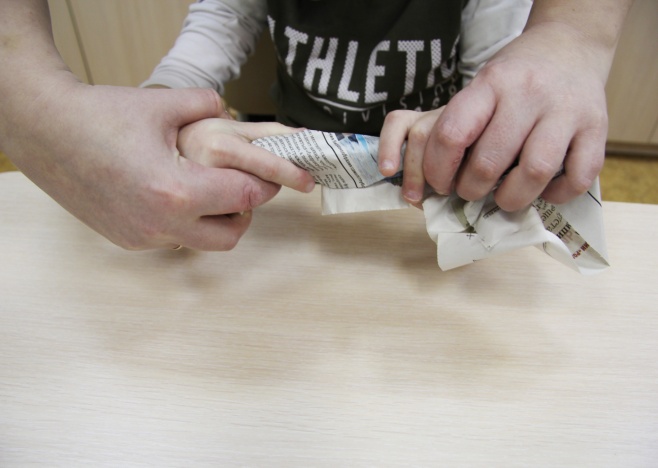 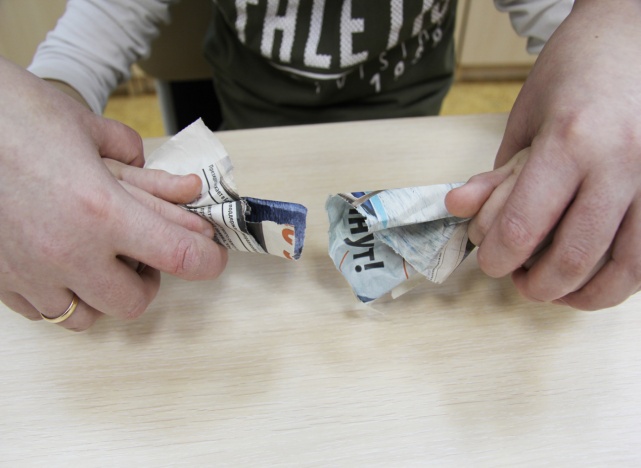 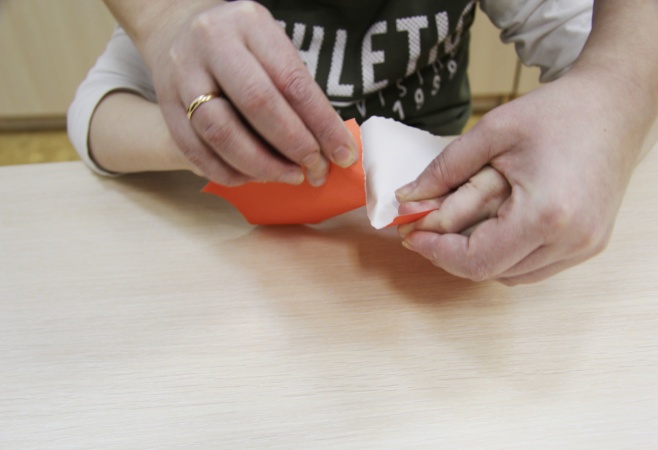 разминание материала двумя руками (одной рукой)

материал для разминания - тесто, пластилин, глина, пластичная масса
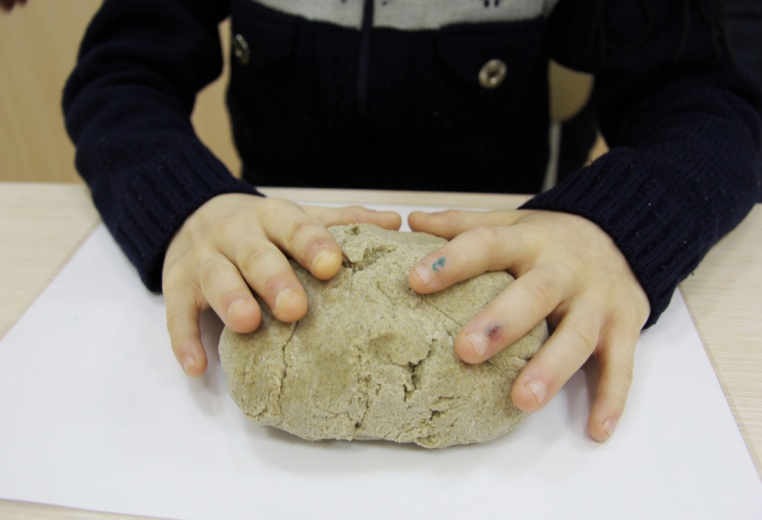 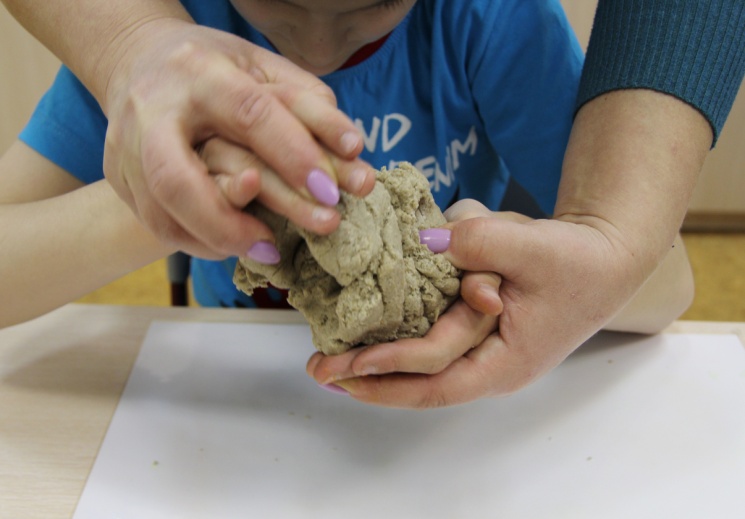 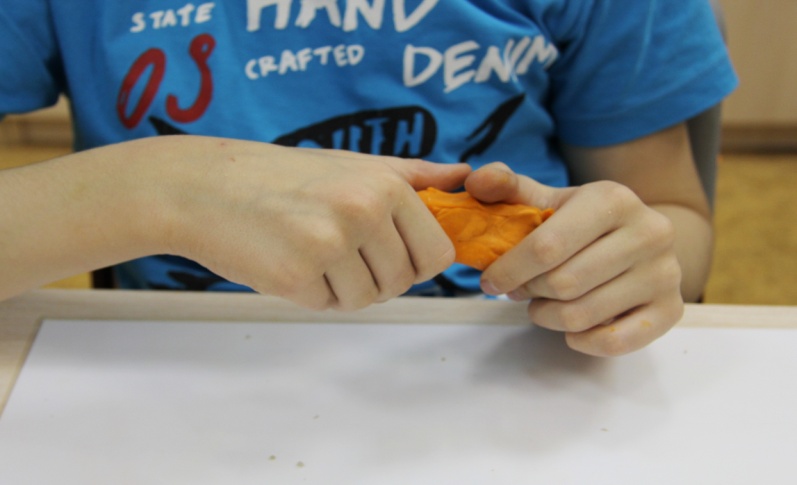 размазывание материала двумя руками (одной рукой,   пальцами
материал для размазывания - краска, пена для бритья, клейстер, жидкое тесто
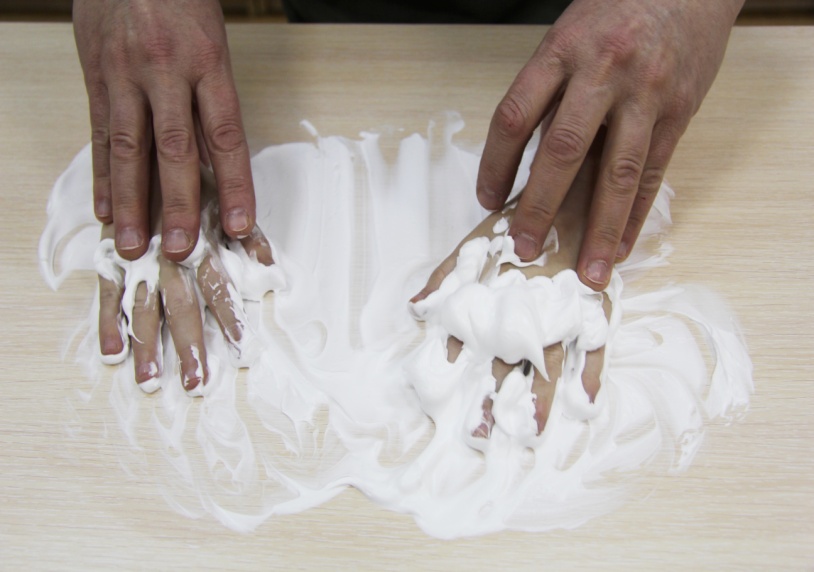 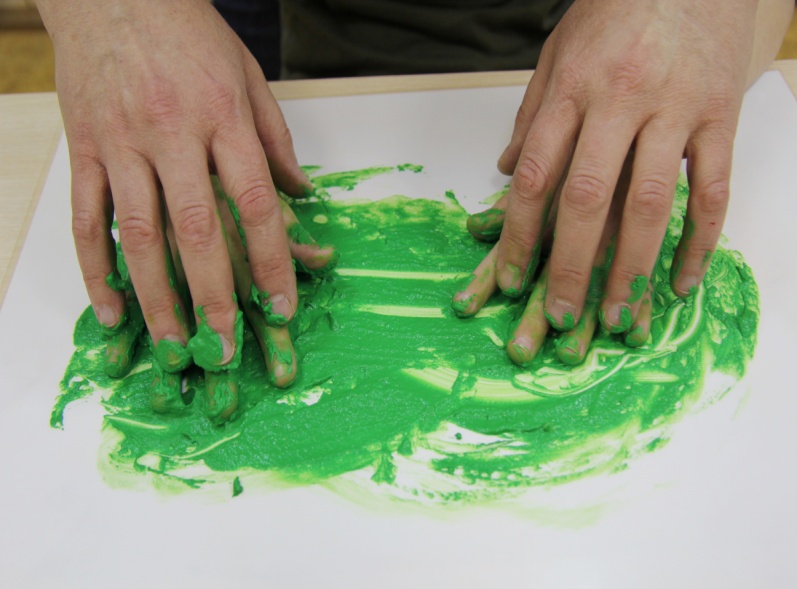 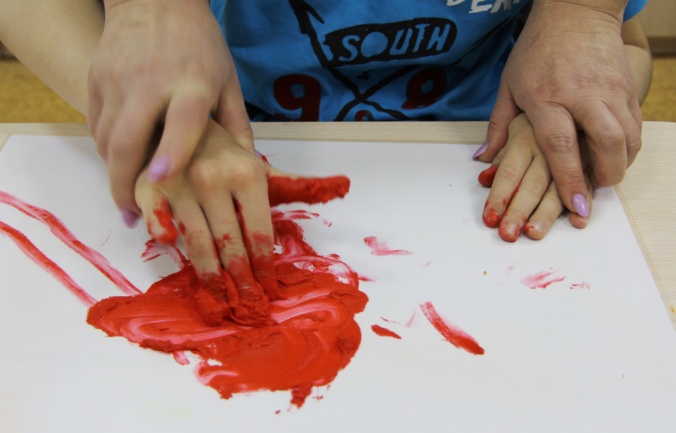 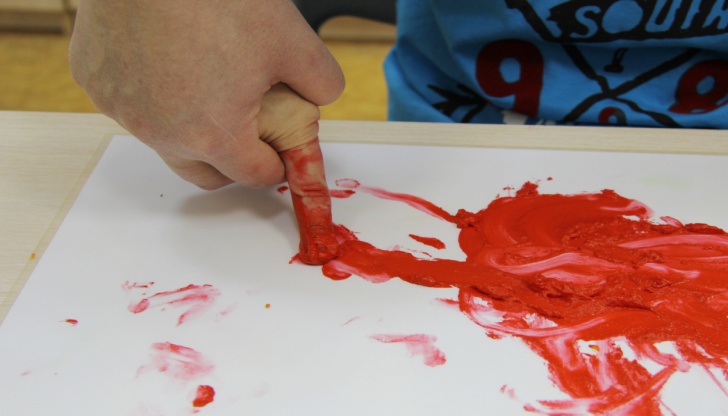 пересыпание материала  двумя руками, одной рукой 
(с использованием инструмента)

материал для пересыпания – крупы (манная, пшено, греча, рис), бобовые (горох, фасоль), песок, мелкие предметы (морские камушки и др.)
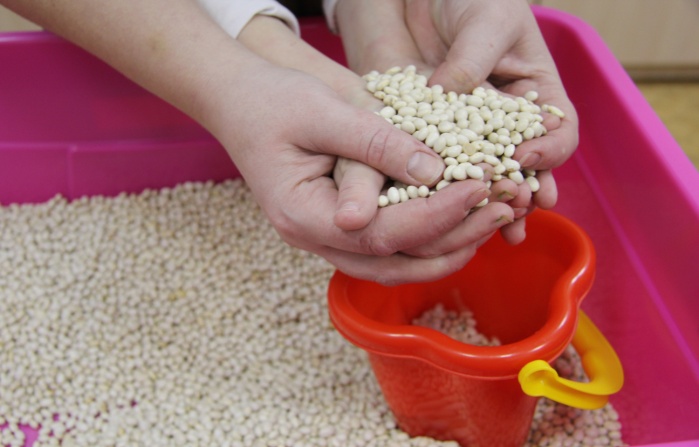 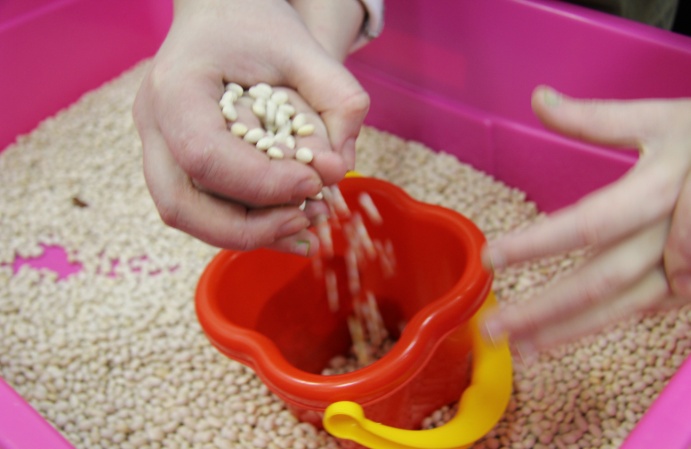 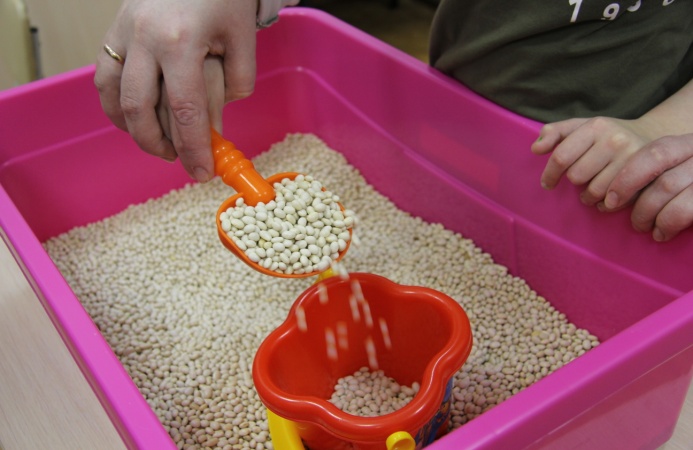 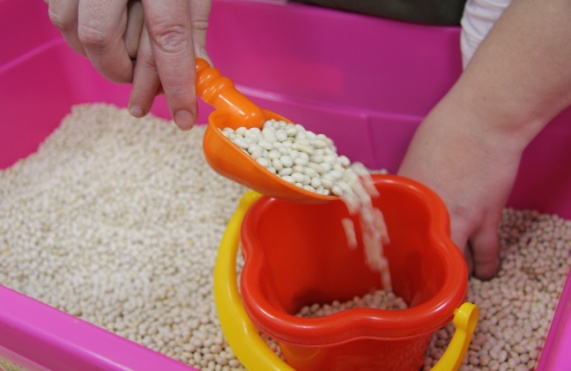 переливание материала двумя руками (с использованием инструмента)

материал для переливания – вода
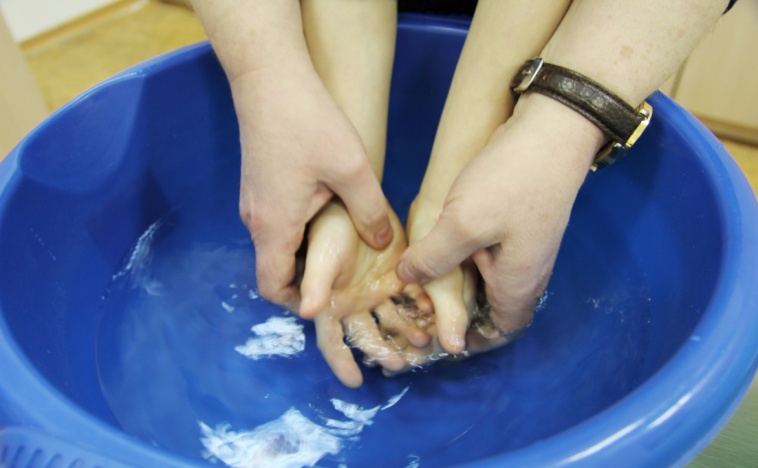 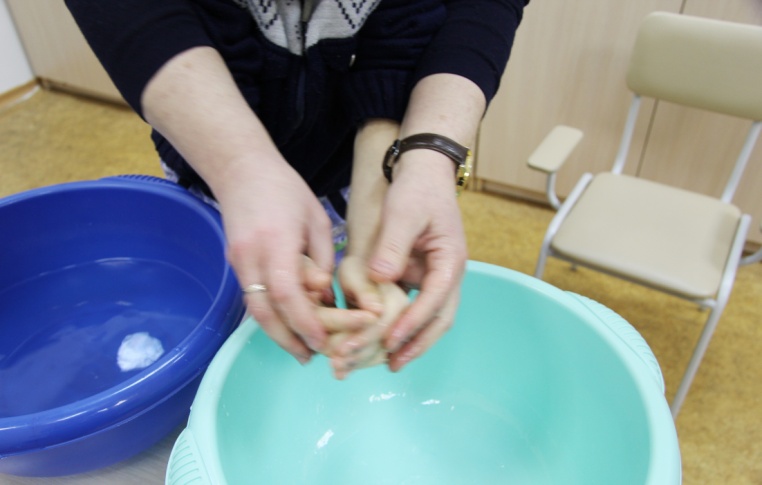 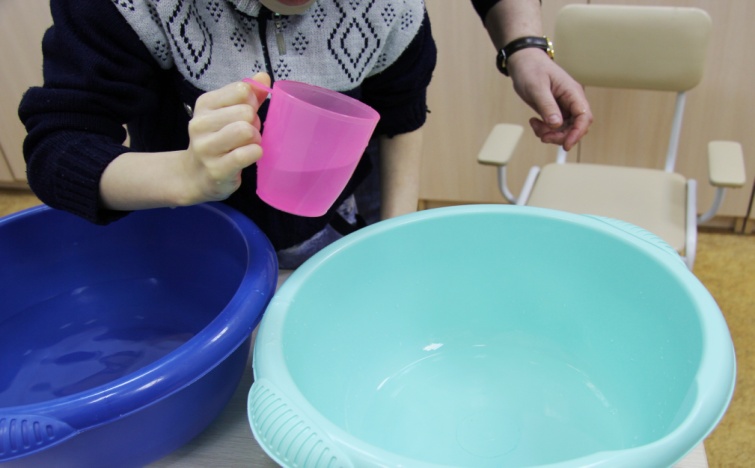 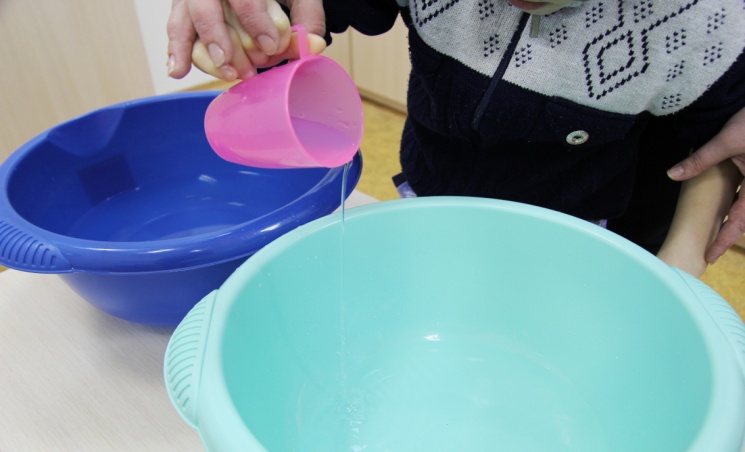 наматывание материала

материал для наматывания – шпагат, бельевая веревка, толстые шерстяные нитки, шнур и др.
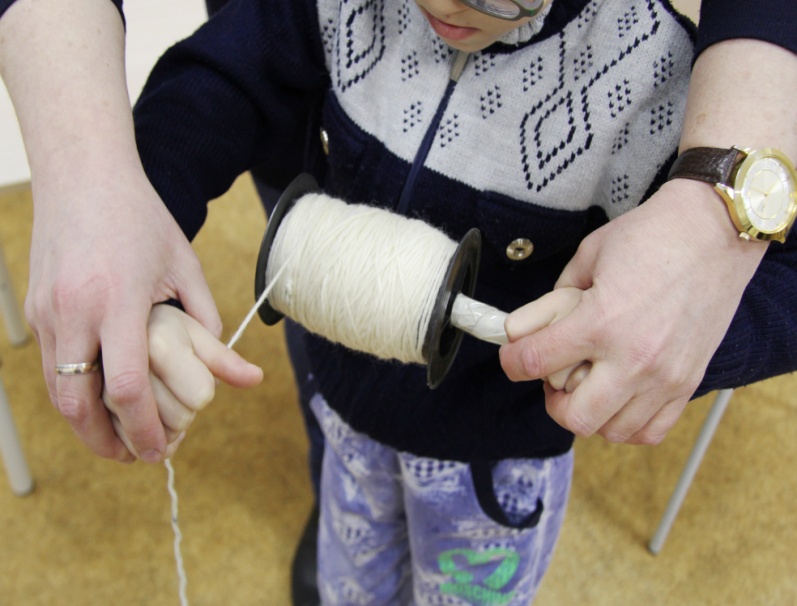 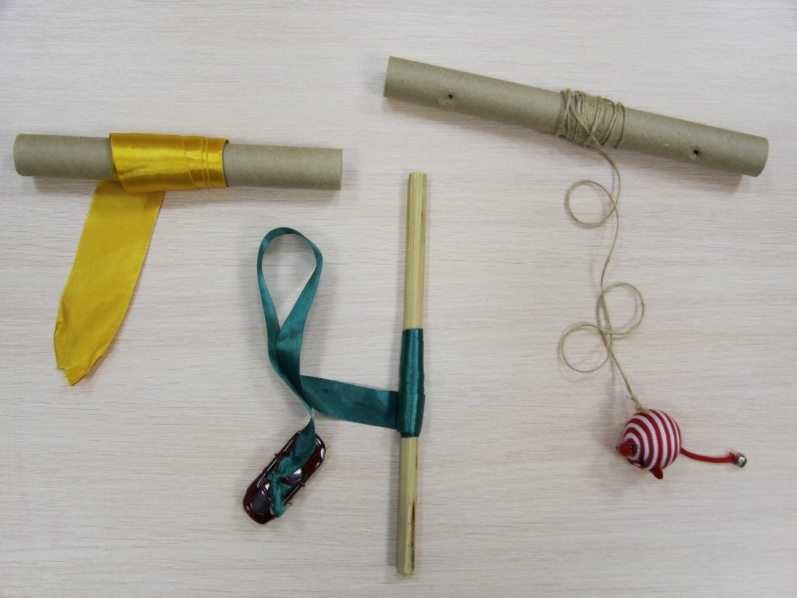 Действия с предметами.

 захват, удержание, отпускание предмета

материал - шарики, кубики, мелкие игрушки, шишки и др. предметы разной формы и величины
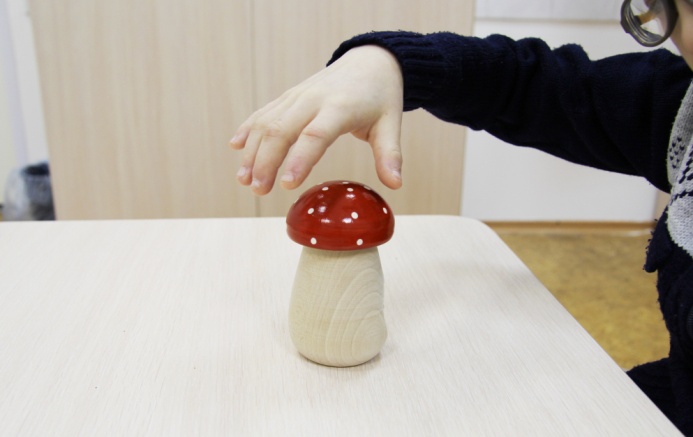 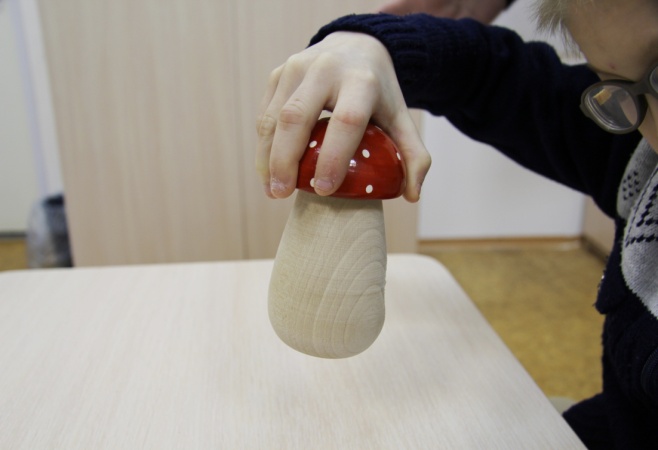 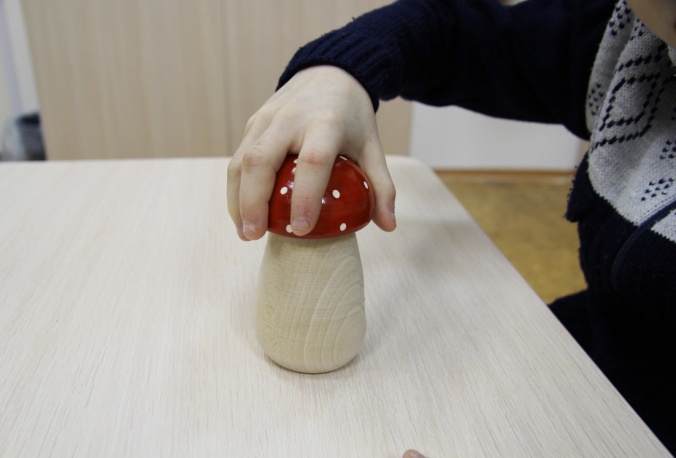 встряхивание предмета

материал – шумящие и звенящие музыкальные инструменты, бутылочки с бусинками или крупой, кубик с шариками, светящимися после встряхивания и др.
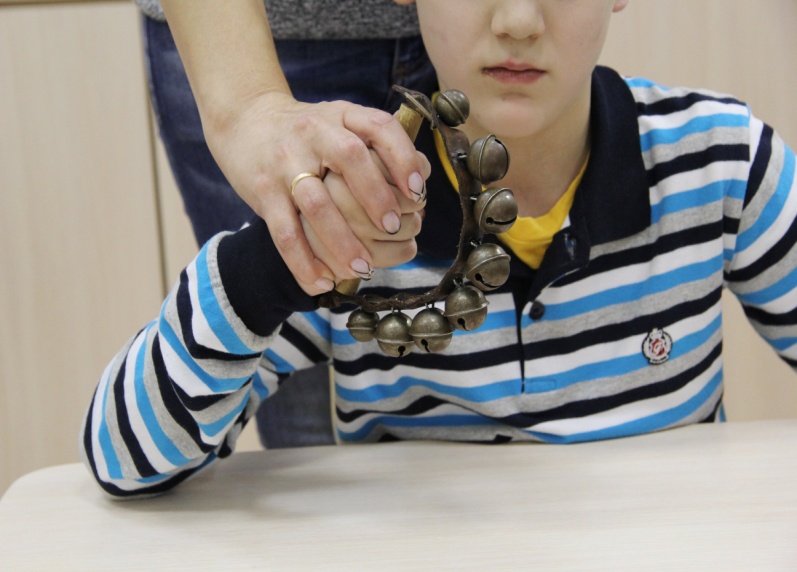 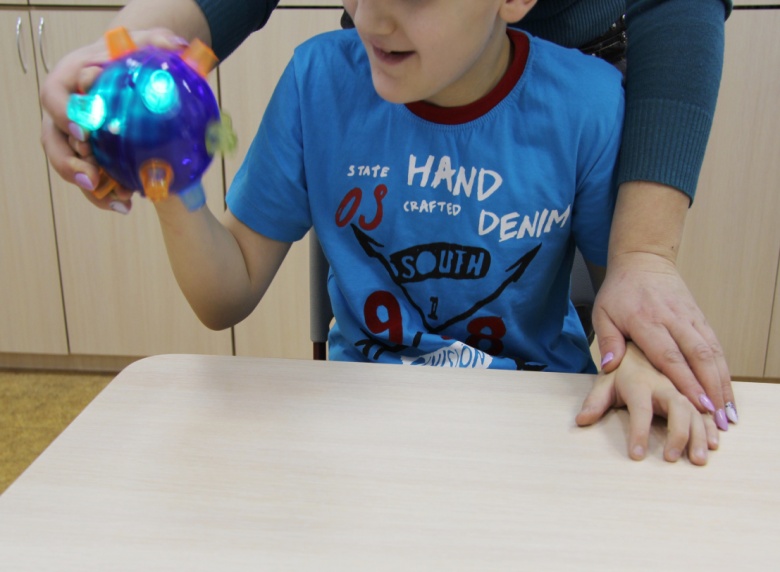 вынимание / складывание предметов

 перекладывание предметов 

материал - предметы разной величины, из разных материалов (резиновые, пластмассовые, деревянные, матерчатые и т.п.), емкости для складывания предметов
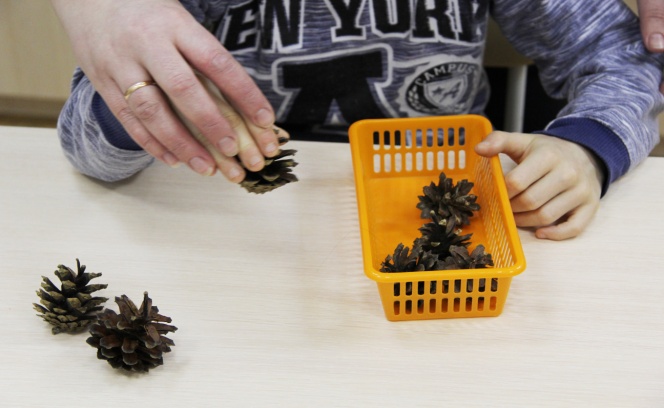 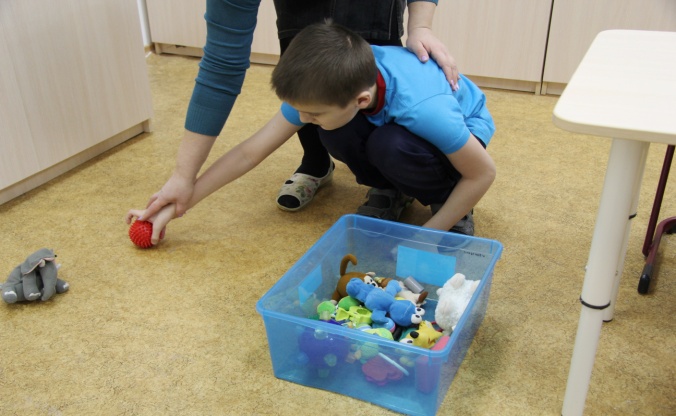 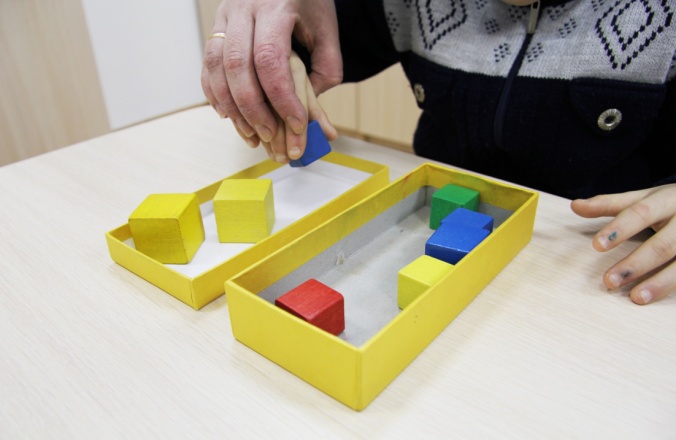 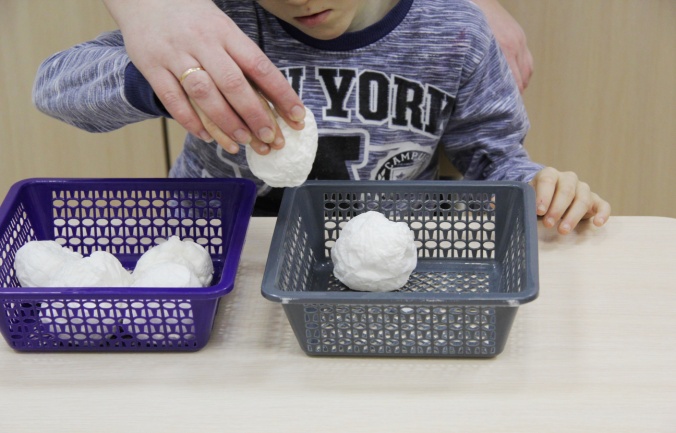 нажимание на предмет (рукой, пальцем)

материал - юла, музыкальная игрушка, детское пианино, рычаг, коммуникативная кнопка, коммуникатор, выключатель и др.
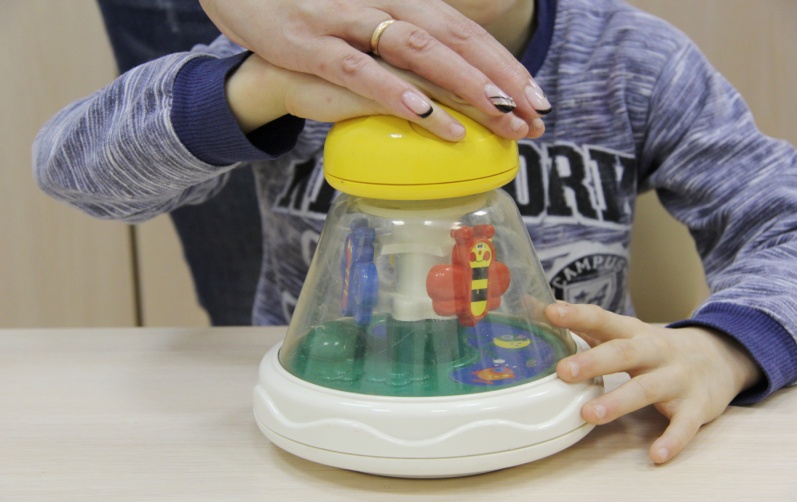 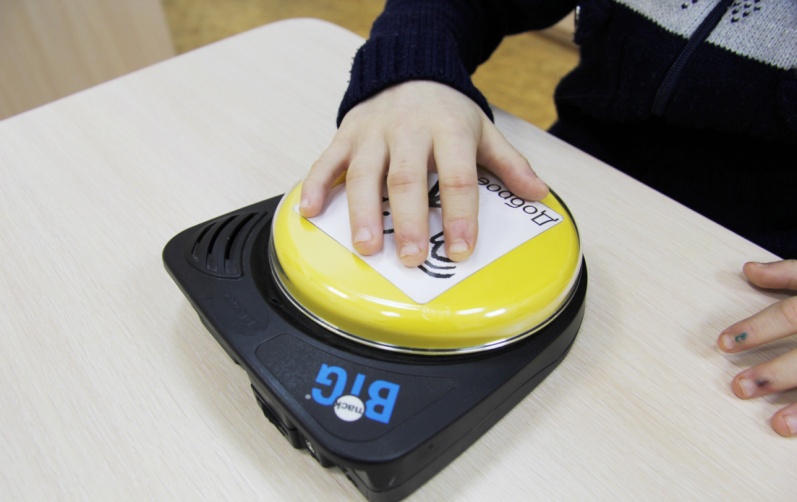 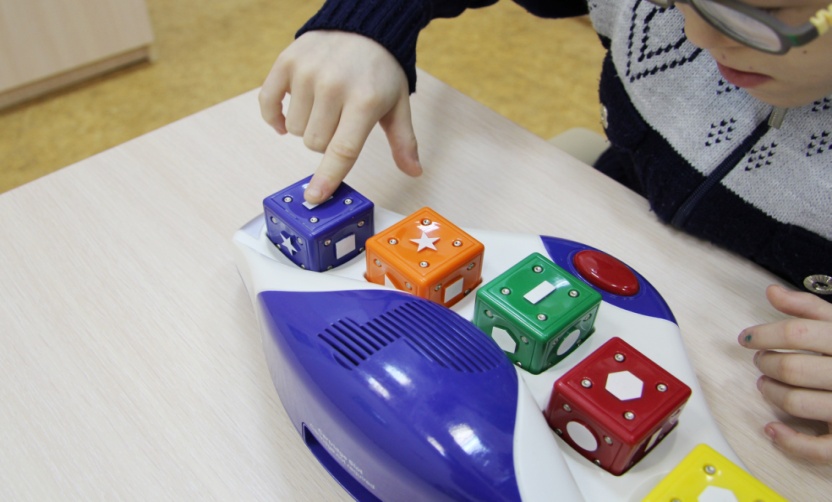 сжимание предмета двумя руками (одной рукой), пальцами

материал - звучащие игрушки из разных материалов, губки, прищепки  и др.
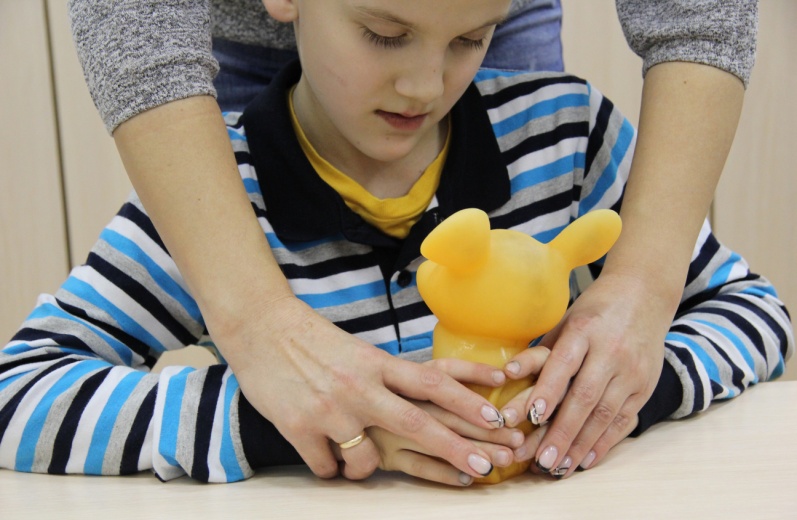 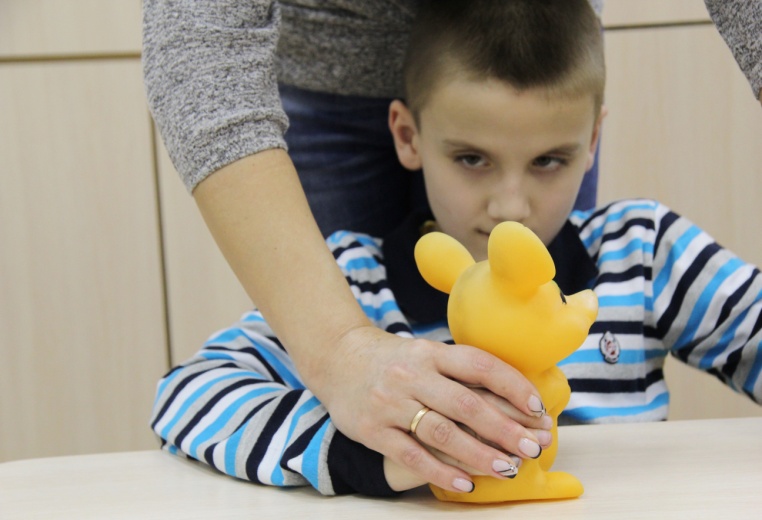 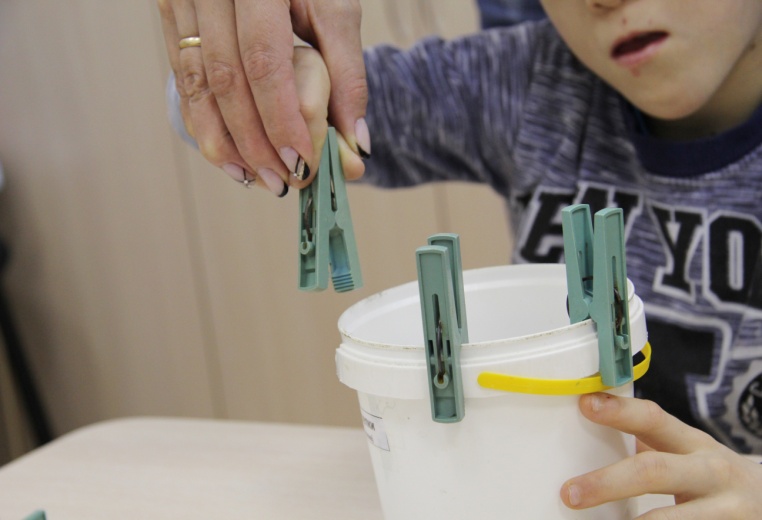 толкание предмета от себя

 притягивание предмета к себе

материал - игрушки на колесах (машинка, бабочка на палке и т.п.), разные предметы  (коробка, игрушка, тарелка, кружка и др.), ящик шкафа, входная дверь и др.
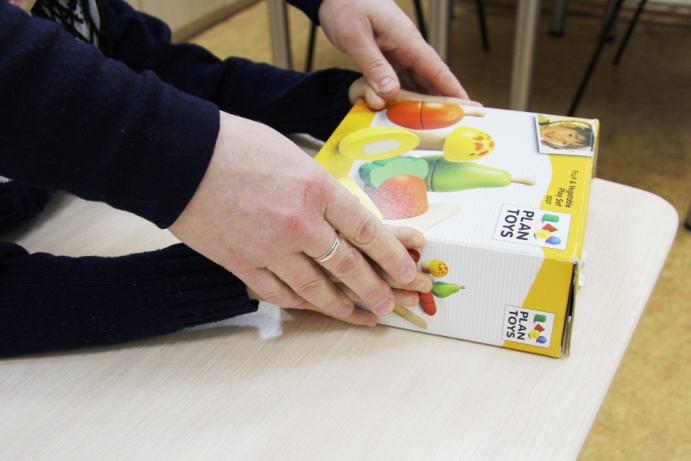 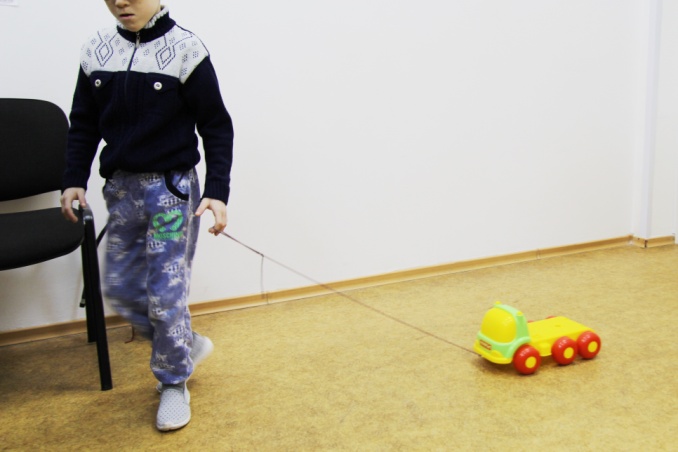 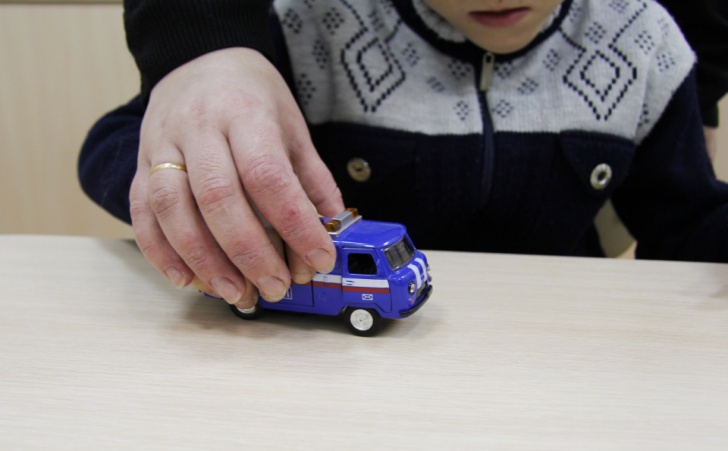 вставление предметов

материал - одинаковые по форме и величине  деревянные вкладыши, одинаковые стаканчики; шарики, мозаика и др.предметы, емкости для вставления
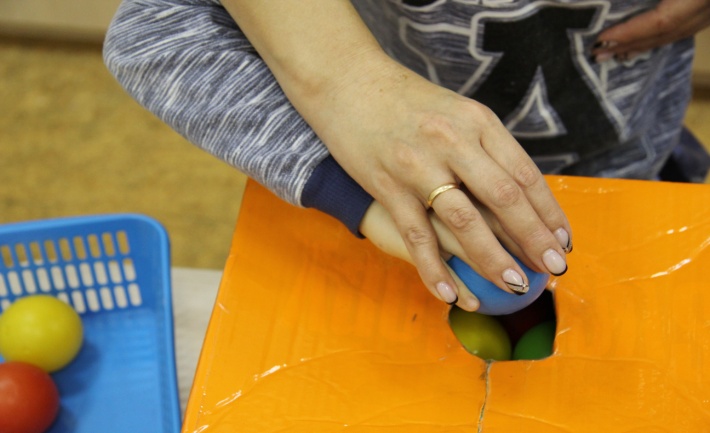 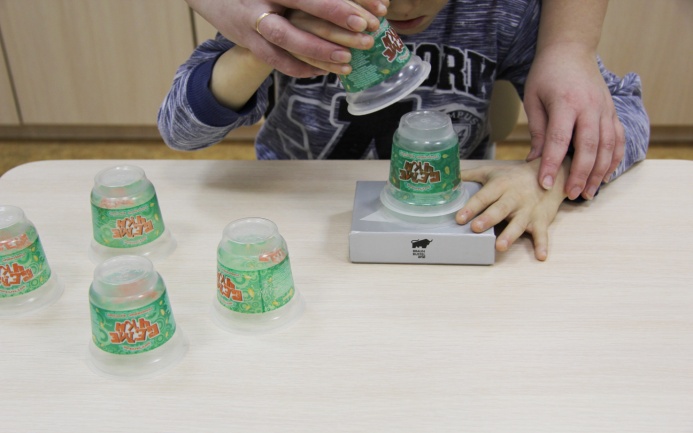 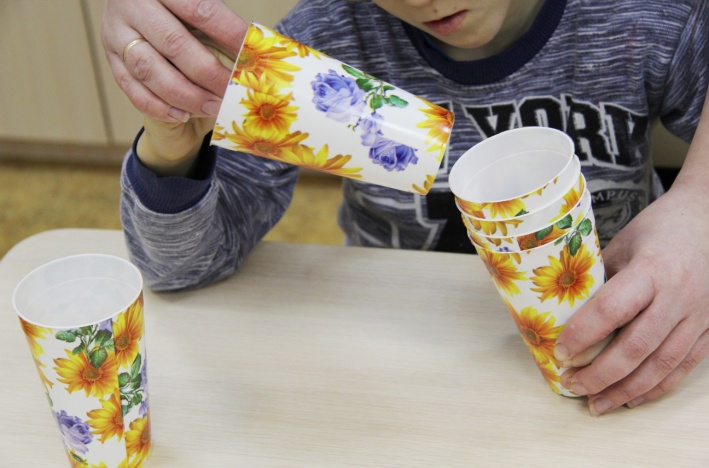 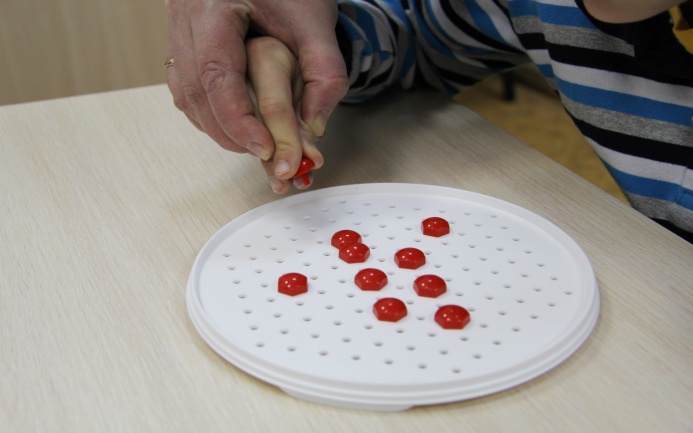 нанизывание предметов на стержень (нить)

 материал - шары, кольца, крупные и мелкие бусины и др.
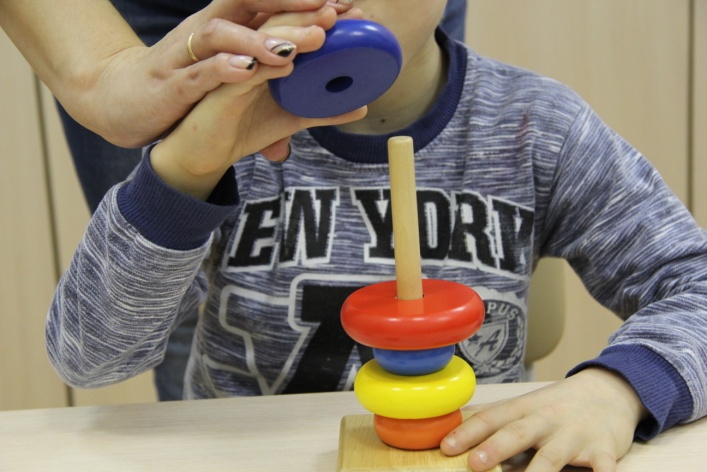 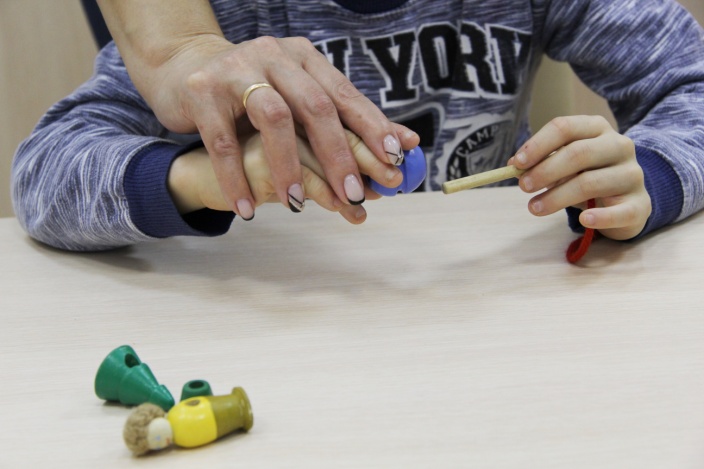 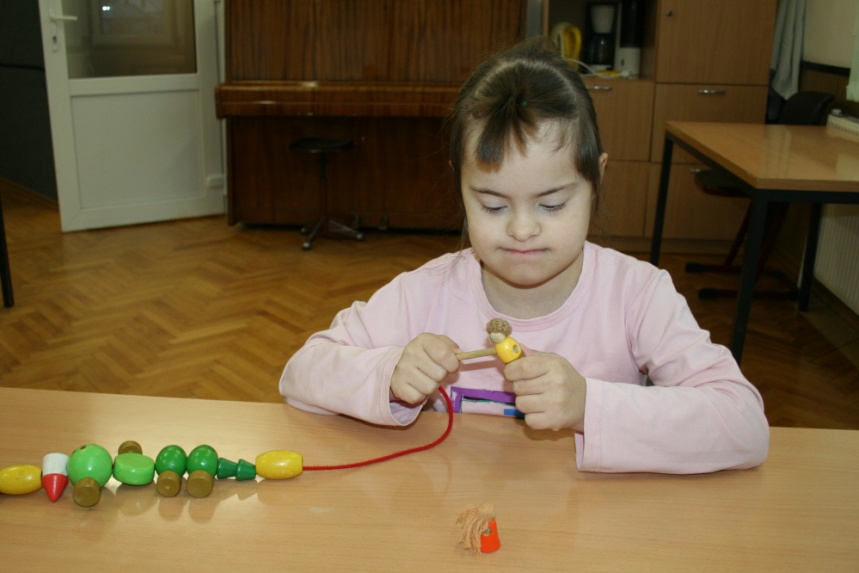 вращение предмета

материал - завинчивающиеся крышки на банках, бутылках,  детали конструктора с болтами и гайками и др.
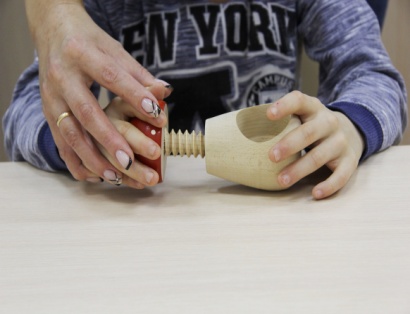 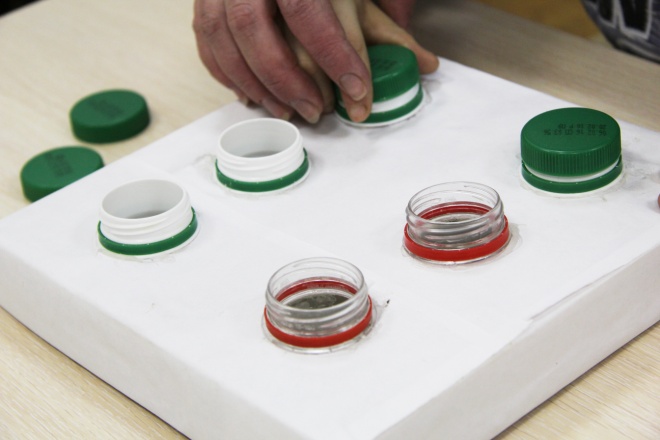 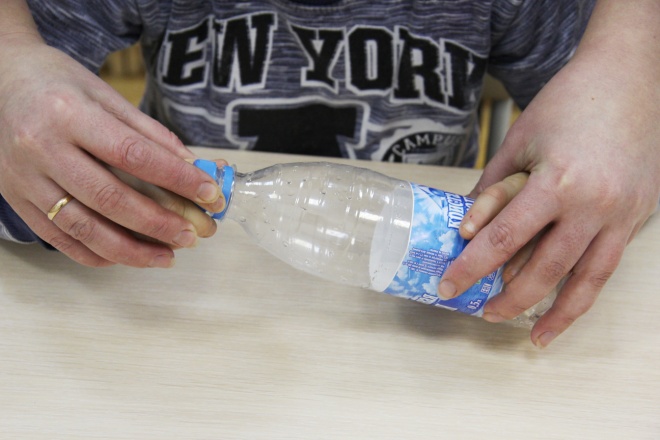 открывание / закрывание предмета

материал - коробки с конфетами, дидактическими играми круглой, квадратной и прямоугольной формы, банки с капроновыми  крышками и т.п.
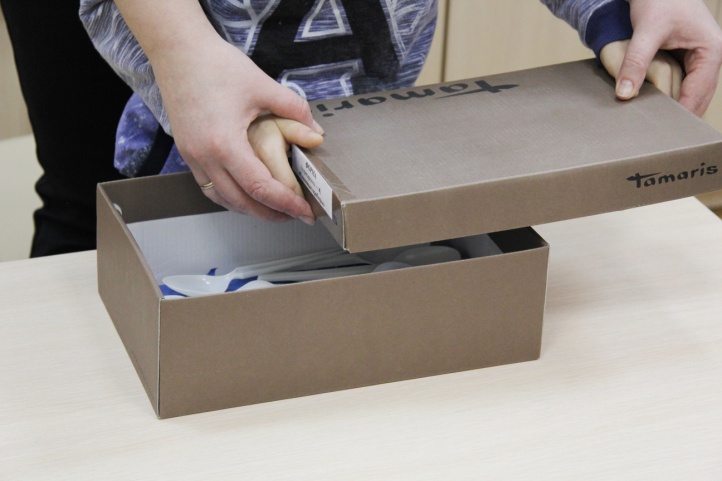 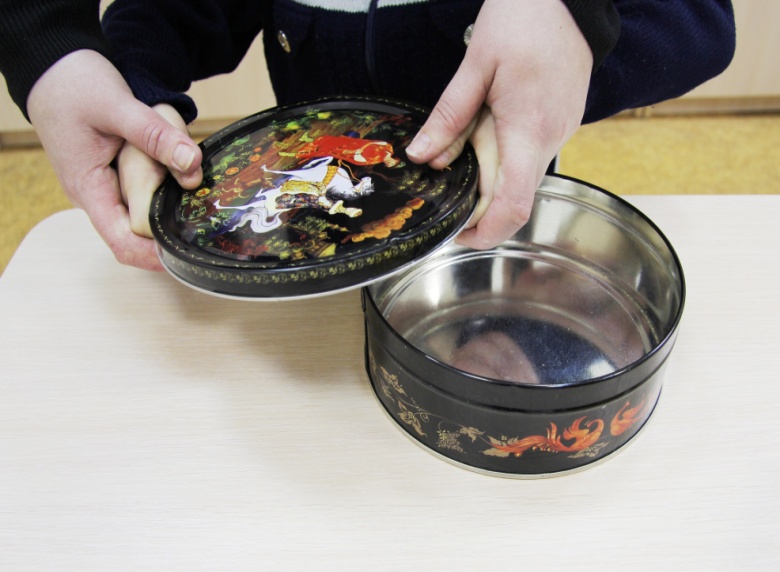 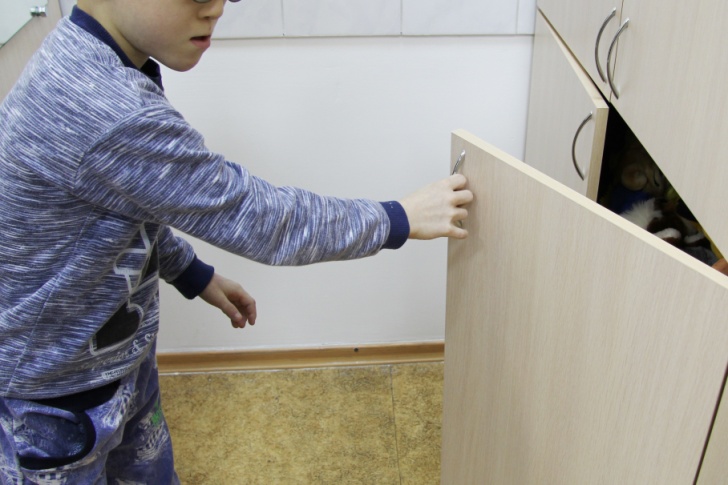 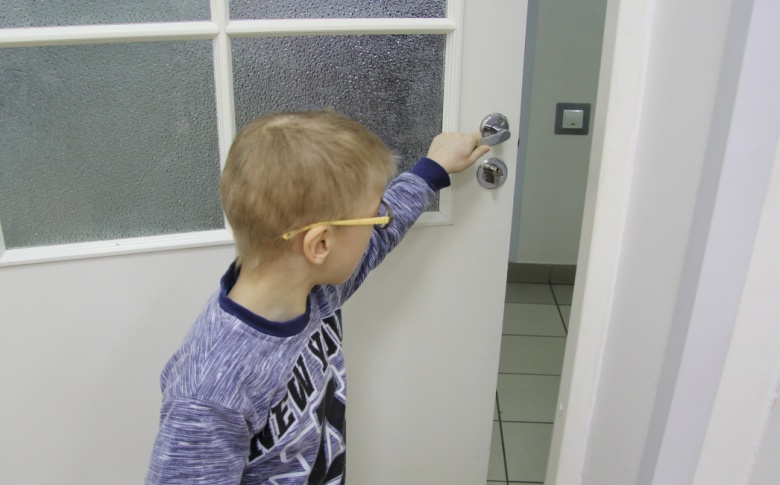 Большое спасибо за внимание!